English Class
Teacher Cristiane de Brito Cruz
@chris_divine
@chris_divine09
Cristiane de Brito Cruz
cristiane.cruz@ifrn.edu.br
http://docente.ifrn.edu.br/cristianecruz
suap.ifrn.edu.br
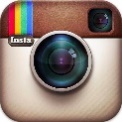 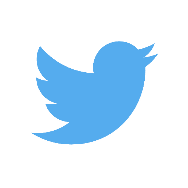 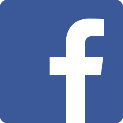 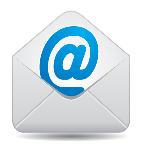 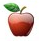 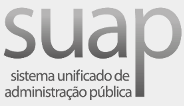 Why studying
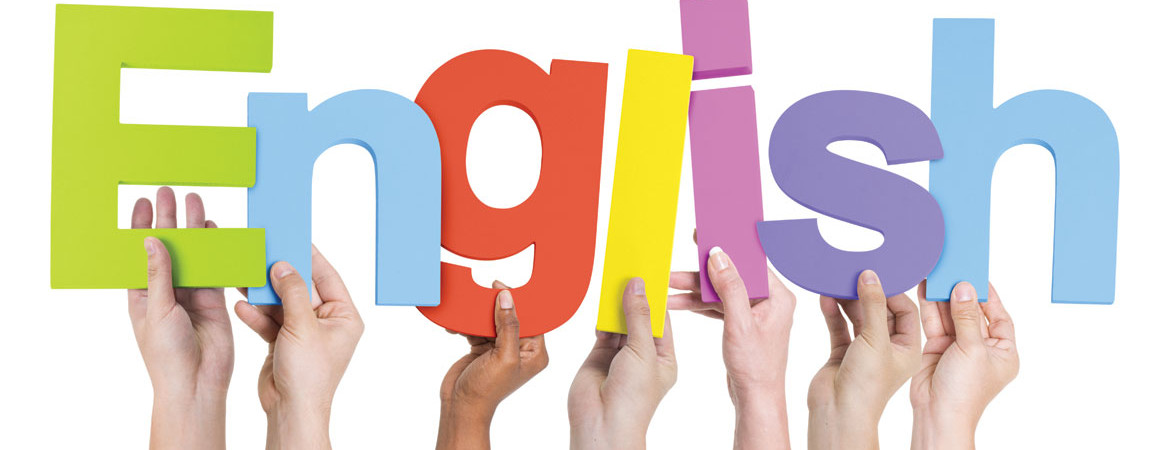 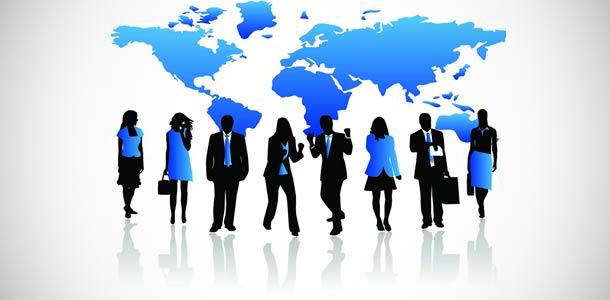 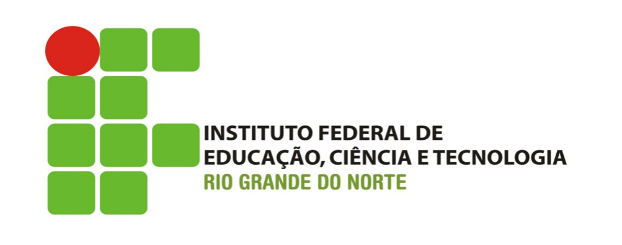 Oportunidade
PPC/2012
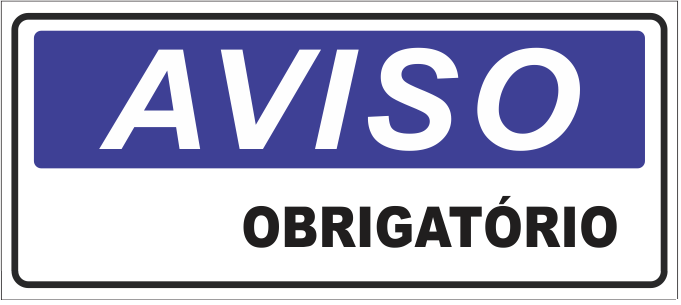 LDB 9.394
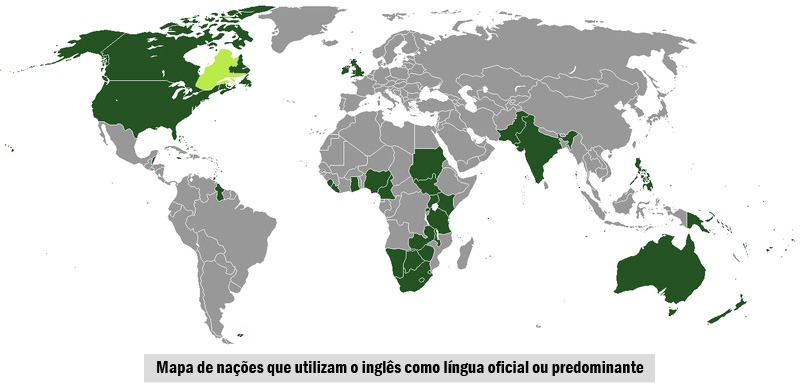 Países
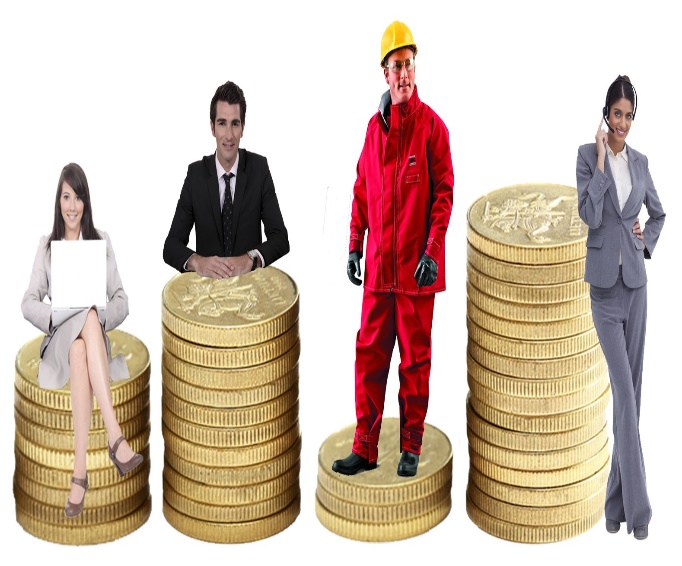 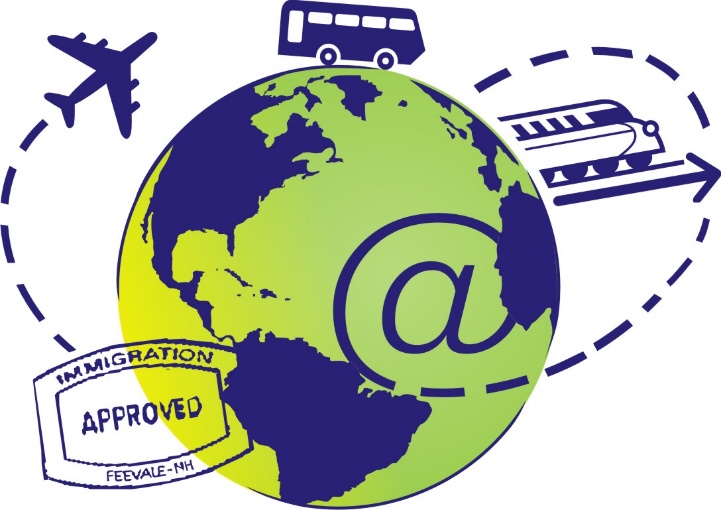 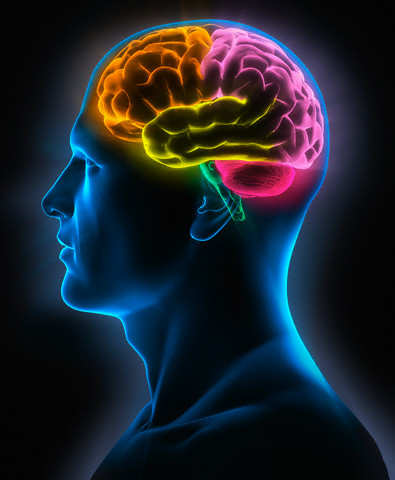 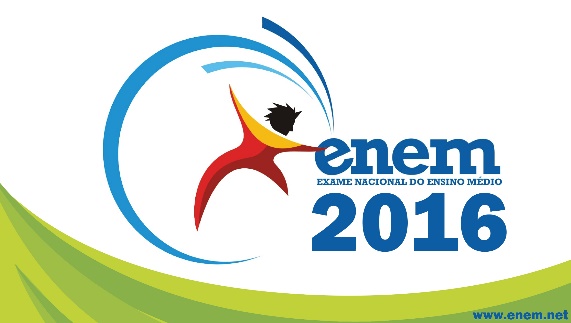 Inteligência
Como estudar inglês...
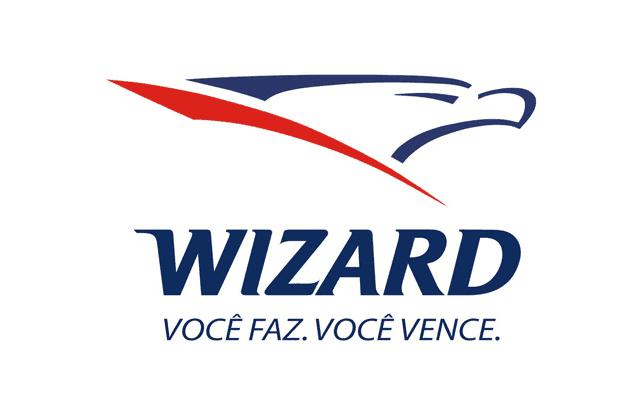 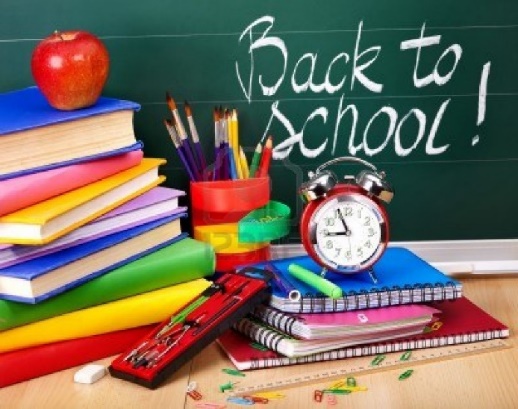 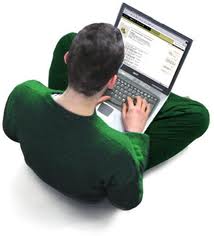 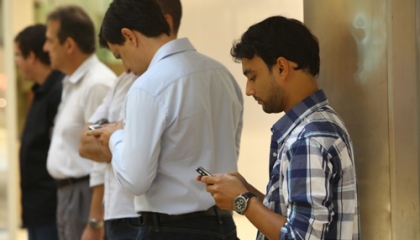 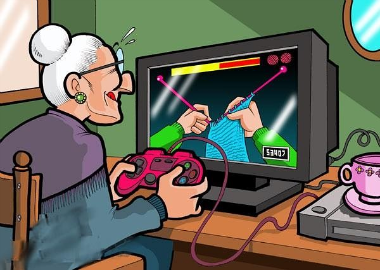 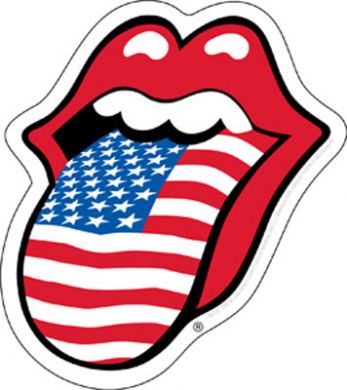 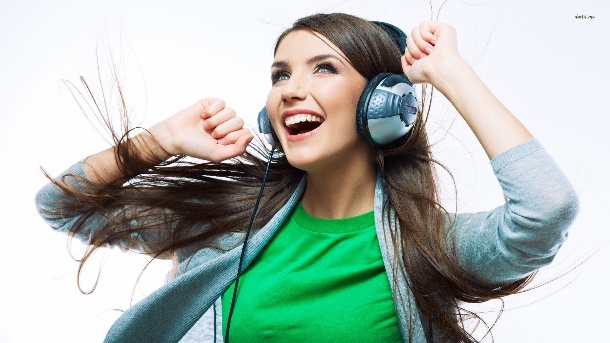 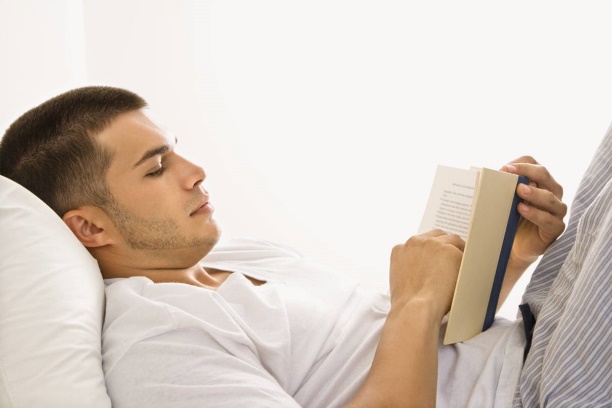 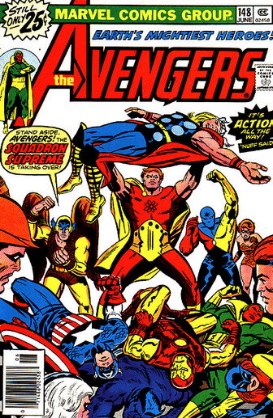 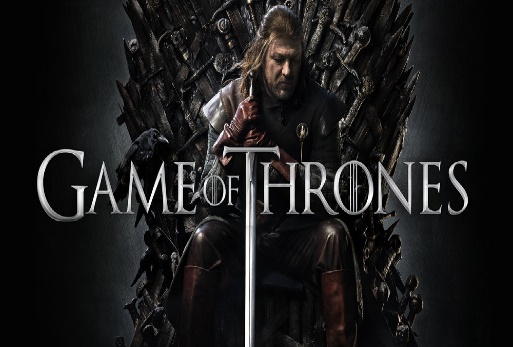 Recursos que o IFRN dispõe:
Profª com Licenciatura Plena em Língua Inglesa (Especialista);
Centros de Aprendizagem (C.A.) (horário marcado)
Tutor de Aprendizagem de Laboratório (T.A.L.)*
Laboratório de Línguas*
Biblioteca
Horários:
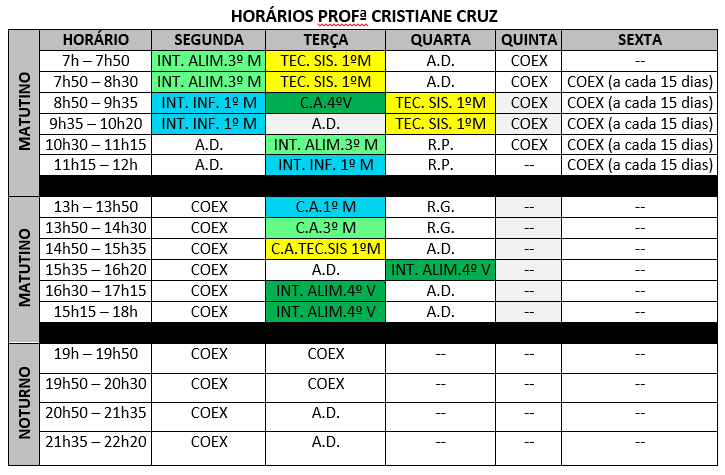 No IFRN (e no Curso de Inglês)
Preste atenção às aulas;
Anote observações importantes;
Faça sempre em dia seus exercícios;
Não acumule muitos exercícios;
Tenha um horário de estudos;
Participe do CA;
Procure algum amigo que saiba mais;
Faça grupos de estudos;
Entregue os trabalhos em dia.
Na internet
Escolha sites que te agradem;
Peça dicas ao colegas que já usam;
Procure primeiros sites gratuitos;
Faça as atividades em dia;
Monte uma rotina de estudos;
Procure contato com estrangeiros.
No celular
Escolha aplicativos que te agradem;
Escolha um horário pra acessar;
Faça as atividades regularmente;
Tente alcançar níveis mais altos;
Não deixe de estudar nenhum dia;
Aproveite horas inúteis pra estudar (numa fila, deitado na rede, nos intervalos, etc);
Prefira primeiro apps gratuitos.
Com músicas
Escolhas músicas de seu agrado;
Leia a letra da música;
Apague algumas palavras e ouça a música e tente completar;
Aprenda a música e depois anote palavras novas;
Tente lembrar da letra sem ficar olhando muito pra tradução;
Ouça todo dia uma música nova.
Com séries/filmes
Escolhas uma série que você gosta;
Dica: netflix;
Passe o episódio com legendas em português;
Após ver o episódio passe novamente com as legendas em inglês;
Por fim, veja os episódios todos em inglês e sem legenda;
Escolha primeiro cenas bem conhecidas;
Faça isso todo dia 15min.
Com livros/Histórias em quadrinhos (HQ)
Escolhas um livro que você conhece;
Leia o livro em inglês checando as palavras no dicionário;
Tente não traduzir tudo;
Anote no livro observações;
Ler em inglês é para níveis intermediários (não é bom começar por livros quando você não tem um bom vocabulário);
Faça no final do livro um glossário de palavras novas que você aprender.
Com vídeo games
Escolhas jogos que te agradem;
Escolha jogos mais simples;
Anote todo dia as palavras novas;
Cumpra as missões e faça um pequeno dicionário de cada jogo;
Aos poucos você não vai mais precisar olhar este glossário.
Inglês no IFRN
EMENTA
Introdução à produção de sentido a partir de textos orais e escritos por meio de funções sociocomunicativas, estruturas básicas da língua-alvo e gêneros textuais de diversos domínios, considerando também as demandas da formação profissional; reflexão acerca da influência da língua-alvo na construção identitária do aluno e de sua comunidade.
Inglês no IFRN
Objetivos
• Conhecer a LI, utilizando-a como base para a reflexão sobre sua língua materna e os aspectos culturais que elas compreendem, contribuindo para o resgate de identidade do aluno.
• Definir a si mesmo na língua-alvo (ser capaz de cumprimentar o outro adequadamente na língua-alvo, oralmente e por escrito, dizer/perguntar nome, idade, estado civil, cidade natal e emprego; coisas ou pessoas que ama, gosta, não gosta e detesta; suas atividades do dia a dia, sua rotina) na modalidade escrita e/ou oral.
• Dar e seguir instruções;
• Produzir sentido a partir de elementos linguísticos e extralinguísticos de gêneros textuais (orais, escritos e/ou híbridos) na língua-alvo.
• Ampliar de modo autônomo o próprio vocabulário a partir de estratégias de aprendizagem e compreensão, bem como do uso de ferramentas de tradução eletrônicas e dicionários convencionais.
• Apropriar-se de elementos que auxiliem no processo de leitura, oralidade e escrita, tendo em vista a aprendizagem autônoma e contínua.
Inglês no IFRN
Bases Científico-Tecnológicas (Conteúdos)
• Funções sócio-comunicativas básicas:
o Apresentar-se ao outro mencionando nome, idade, estado civil, naturalidade e profissão (e.g.: I am [name]; I am [age]; I am [marital status]; I am from [hometown]; I am a/an [job]).
o Posicionar-se em relação a diferentes tópicos (e.g.: I love [e.g.: singer]; I like [singer]; I don’t like [singer]; I hate [singer]).
o Falar sobre a própria rotina (e.g.: On [e.g.: Mondays], I wake up, I get up, I take a shower… [etc]).
o Descobrir informações pessoais sobre o outro, como nome, idade, estado civil, naturalidade e profissão (e.g.: What is your name? How old are you? Are you single? Where are you from? What’s your job?).
o Descobrir as preferências do outro (e.g.: Do you [like] [e.g.: band]? What [bands] do you [like]?).
o Descobrir informações sobre a rotina do outro (e.g.: What do you usually do on [Mondays]?).
o Dar instruções (e.g.: Pay attention!).
o As funções acima relacionadas a uma terceira pessoa (masculina e feminina);
Inglês no IFRN
Bases Científico-Tecnológicas (Conteúdos)
• Vocabulário básico:
Profissões; números (relativos especialmente às idades dos alunos); estados civis; tipos de programas de TV, tipos de filme, música e comida; esportes, disciplinas escolares.
Dias da semana; atividades relativas ao dia-a-dia dos alunos.
Inglês no IFRN
Procedimentos Metodológicos e Recursos Didáticos
• Aulas expositivas dialogadas.
• Atividades orais e escritas em sala de aula
• Projetos/Atividades envolvendo gêneros textuais de natureza lúdica (como música e vídeo), informativa (por exemplo, notícias), literárias (como poemas curtos) e/ou técnica e científica.
• Acesso à Internet como elemento de pesquisa;
• Estudo dirigido de listas de vocabulário;
• Projetos/Atividades que propiciem ao aluno a oportunidade de construir seu próprio conhecimento e partilhá-lo com os colegas.
Inglês no IFRN
Avaliação
• Estratégias de avaliação formativa que indiquem ao aprendiz “o que precisa ser feito, revisto, estudado, reelaborado, para superar dificuldades e estabelecer relações para o desenvolvimento de estruturas cognitivas” (Soares e Ribeiro, 2001).
• Instrumentos avaliativos escritos e orais considerando os processos de ensino-aprendizagem desenvolvidos nas aulas.
• Projetos/Trabalhos individuais e em grupo, escritos e/ou orais (produção textual, apresentações, etc).
Inglês no IFRN
Bibliografia
1. MURPHY, Raymond. Essential Grammar in Use. São Paulo: Martins Fontes, 2004.
2. DICIONÁRIO Escolar Longman Inglês-Português, Português-Inglês.
Metodologia de Ensino
Proposta 1:
Trabalho (20) – Escrito, Seminários, Apresentações, etc.
Exercícios (20) – Feitos em sala (entregues ou não), Oralidade.
Avaliação (60) – Conteúdos do Bimestre

Proposta 2:
Participação em Sala (Oralidade, exercícios) – 100
Avaliação – 100
Trabalho – 100
Regras:
Trabalhos:
Entregues na data (não aceito após);
Seminários (todos apresentam) - Exercício

Prova:
Individual
Sem consulta (dicionário, caderno, celular)
Questões objetivas (70%), subjetivas (30%)
Reposição* (Toda subjetiva)